Государственное автономное учреждение 
дополнительного профессионального образования 
«Институт развития образования Пермского края»
Центр непрерывного повышения 
профессионального мастерства педагогических работников
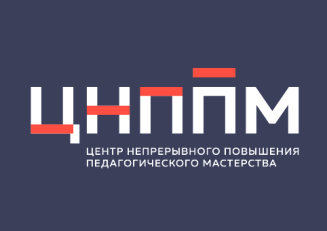 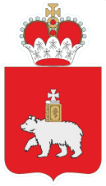 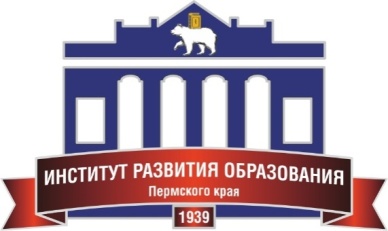 Вебинар для руководителей МОУО и директоров ОО
«Актуальные аспекты системы работы со школами с низкими образовательными результатамив Пермском крае в 2023 году»
«Региональный методический актив в системе работы 
со школами с низкими образовательными результатами»
Коновалова Оксана Владимировна, 
методист 
организационно-методического отдела ЦНППМПР ГАУ ДПО «ИРО ПК»
24 апреля, 2023 год
с 2020г. на федеральном, региональном, муниципальном и институциональном уровнях выстраивается система непрерывной методической поддержки педагогических кадров
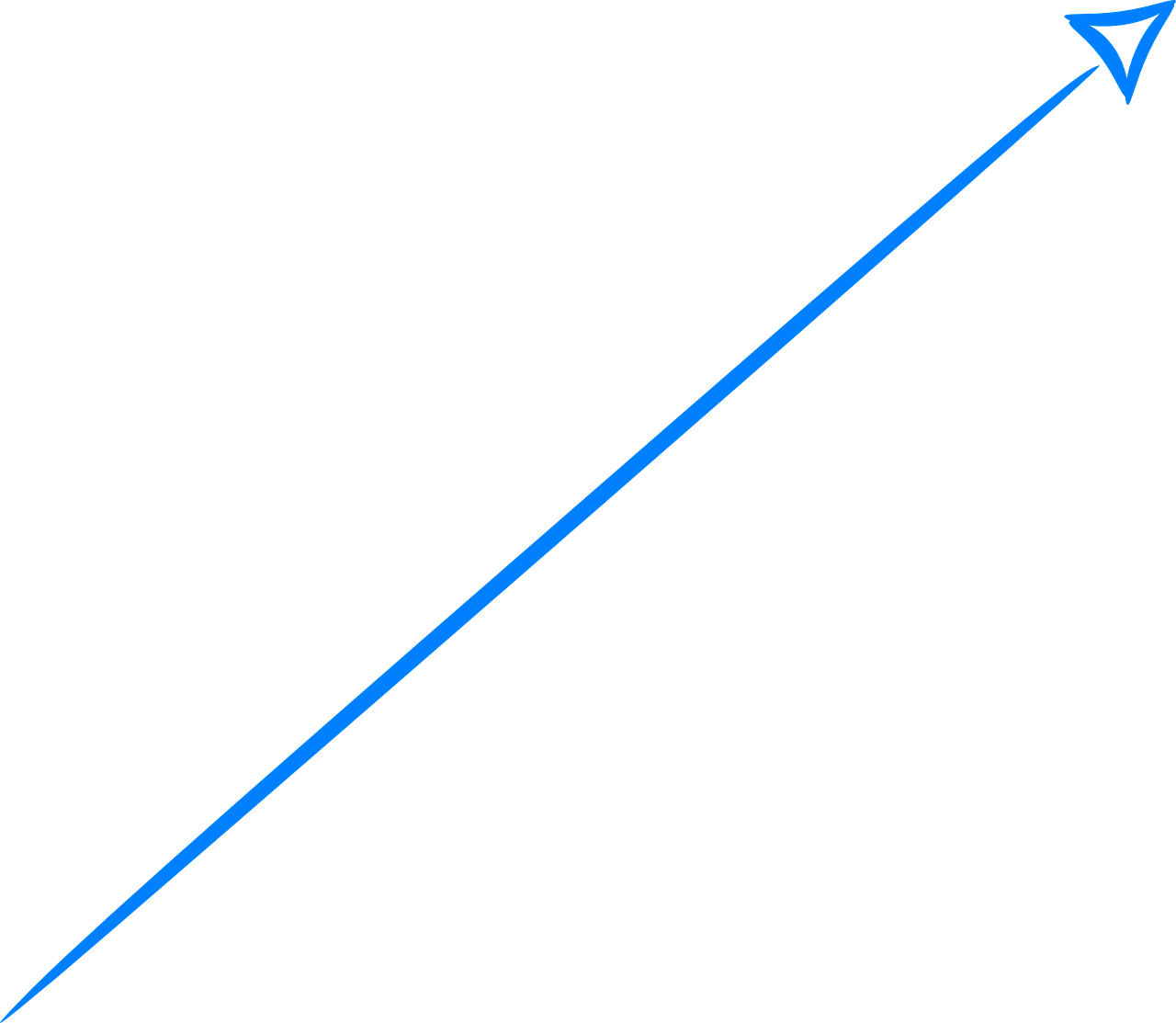 На региональном уровне разработаны документы, регламентирующие научно-методическое и методическое сопровождение педагогов
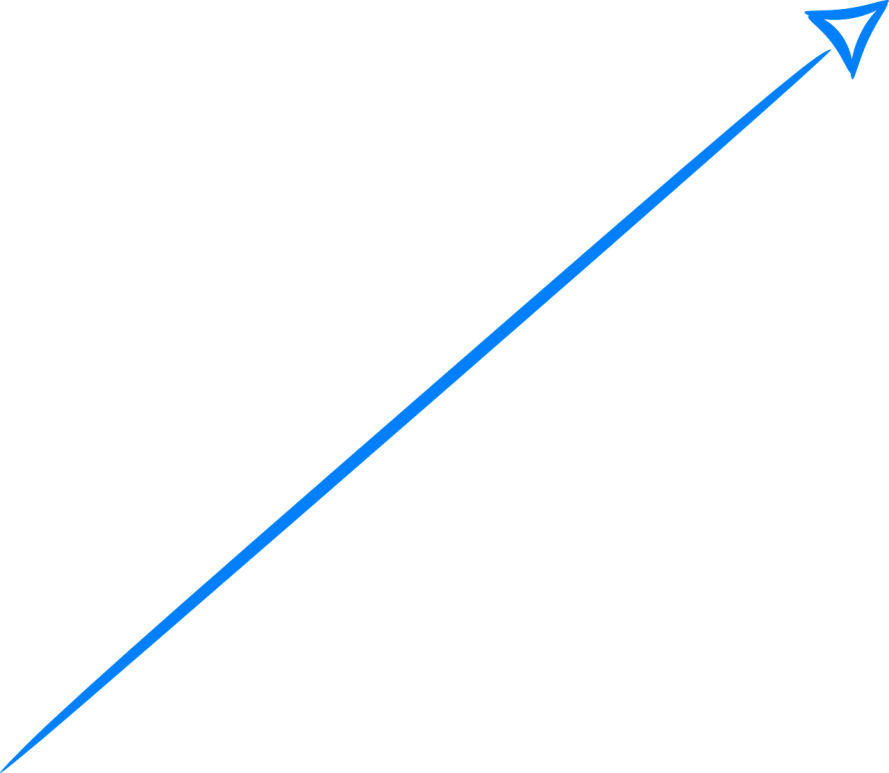 Региональная система научно-методического сопровождения (фрагмент модели):в зоне особого внимания непрерывное повышение профессионального мастерства педагогических работников и управленческих кадров Пермского края
МОН ПК
ЕФС НМС
РС НМС
ИС НМС
Субъекты РС НМС
РИНО ФГАОУ ВО ПГНИУ
ГБПОУ «ПППК»
ФГБОУ ВО "ПГГПУ"
ГБОУ ДПО 
«Коми-Пермяцкий институт повышения квалификации работников образования»
ЦНППМПР 
ГАУ ДПО «ИРО ПК»
КООРДИНАТОР
ГАУ ДПО «ИРО ПК»
ММС
и
РМА
Иные
ЦОПМКП,
созданный на базе АНО НОО 
«Капитал развития»
Педагоги
                  платинового
                 возраста
Студенты
Педклассы
Педагоги
серебряного
возраста
Педагоги
золотого
возраста
Молодые педагоги
Индивидуальный образовательный маршрут
Фокус решений– горизонтальное обучение
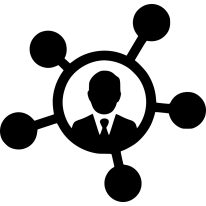 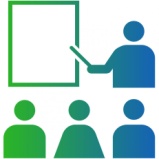 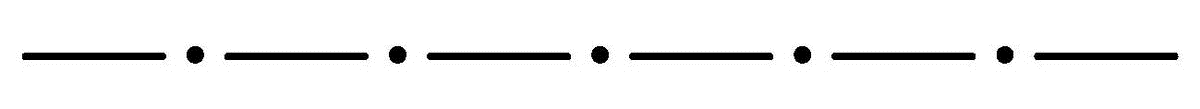 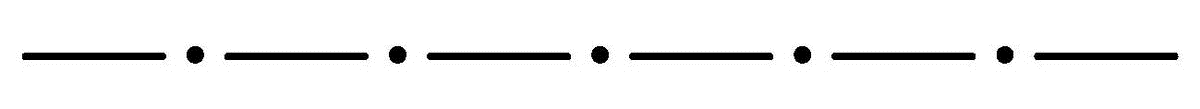 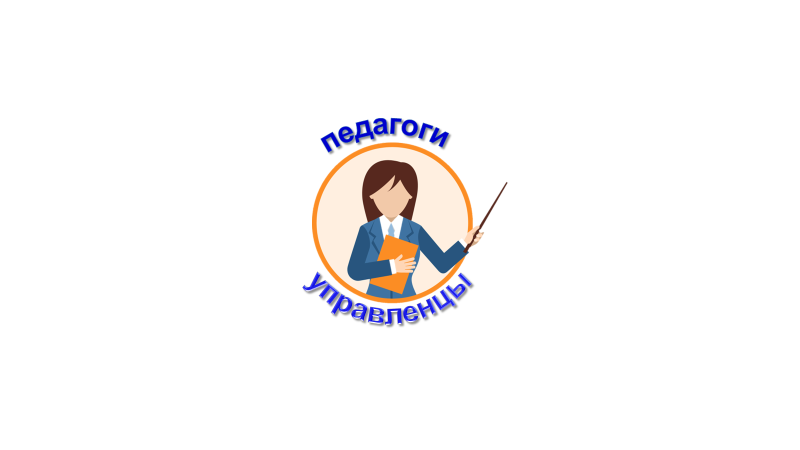 конкурсы
КПК
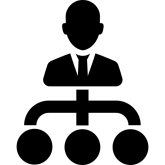 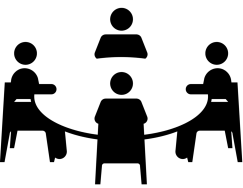 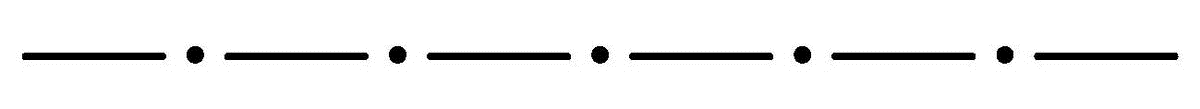 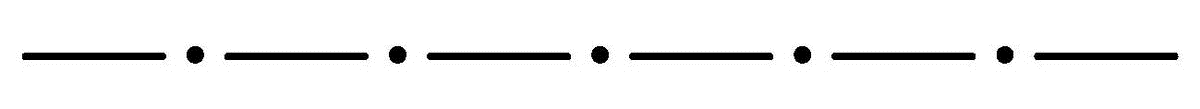 стажировки
горизонтальное обучение: РМА, ММК
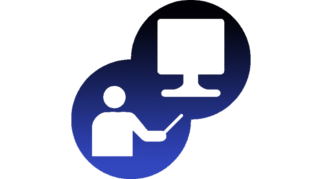 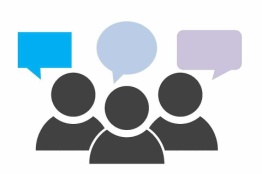 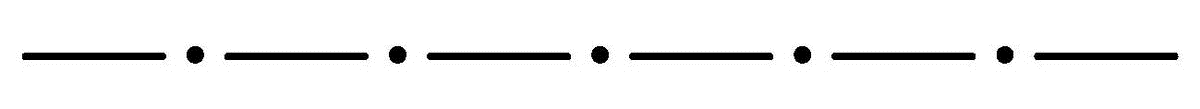 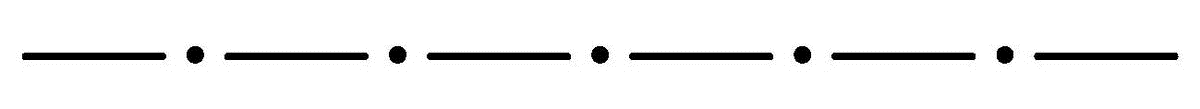 семинары, вебинары
обмен опытом: конференции, фестивали
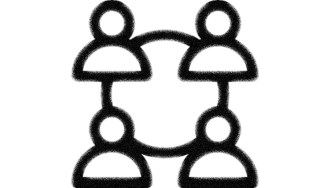 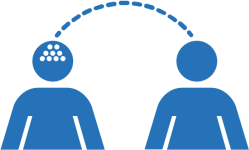 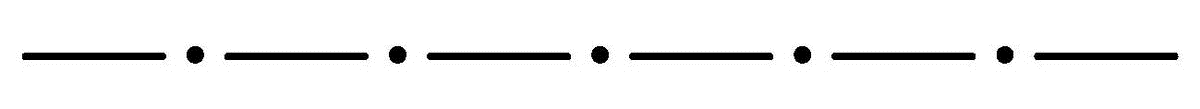 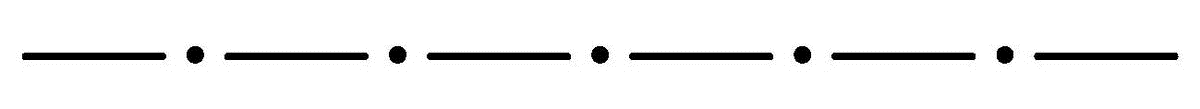 тренинги, интенсивы
наставничество
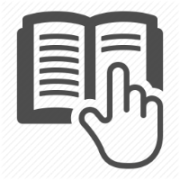 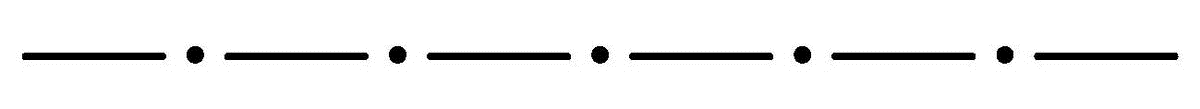 самообразование
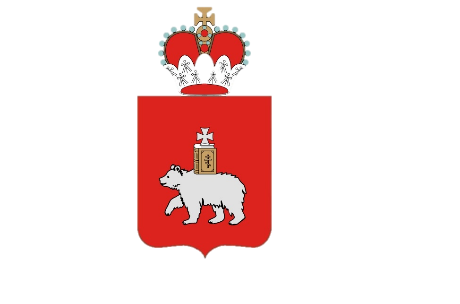 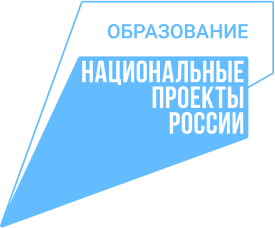 Региональный методический актив – актуальный тренд в  трансформации системы профессионального развития педагогов Пермского края
43 МО
РМА - 296
Цель – 
создание и функционирование региональной системы научно-методического сопровождения педагогических работников;
повышение престижа методической деятельности в системе образования Пермского края;
содействие развитию и интеграции деятельности методических служб на различных уровнях системы образования;
создание условий для реализации персонализированного подхода в поддержке повышения профессионального мастерства педагогических работников и управленческих кадров
Кандидаты в РМА: 
по формальным показателям (высшее образование, высшая квалификация, стаж работы по специальности не менее 5 лет);
по достижениям в образовательной и методической деятельности (педагоги. прошедшие оценку предметных и методических компетенций, проводимую ФГБУ «ФИОКО»; руководители РМО; члены региональных предметных комиссий по ЕГЭ и ОГЭ; педагоги  наставники в рамках методических и конкурсных мероприятий; специалисты ММС; победители и призеры регионального этапа Всероссийского конкурса «Учитель года России», регионального конкурса на присуждение премий лучшим учителям за достижения в педагогической деятельности; лидеры профессиональных сообществ и ассоциаций  и др.)
Функции региональных методистов в рамках командного взаимодействия
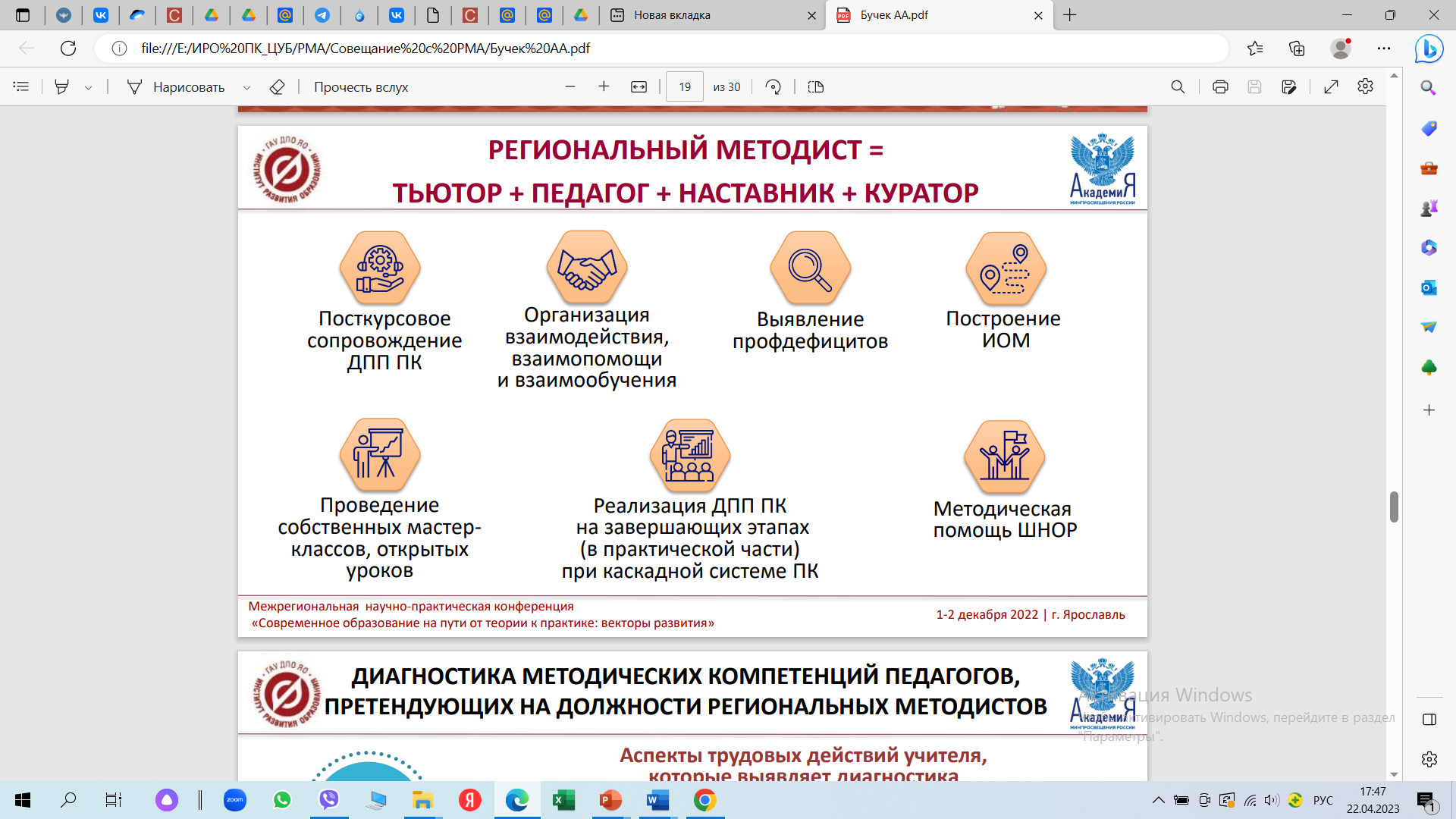 Перспективные задачи:
КАДРЫ:
обучение методистов ММС, РМА



СОДЕРЖАНИЕ:
Разработка образовательных событий РМА для включения их в индивидуальный образовательный маршрут педагогов.
Методическая помощь РМА учителям по вопросам, связанным с актуальными тематиками:
   -воспитание
   -обновленные ФГОС
   -функциональная грамотность
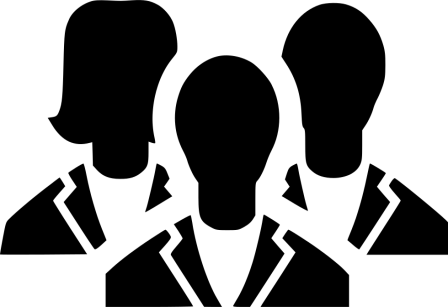 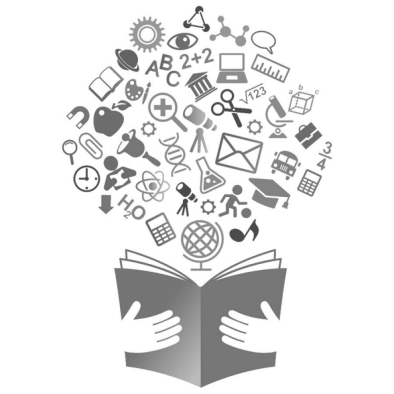 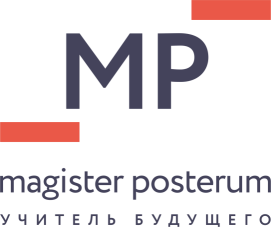 Внимание: сайт ЦНППМПР Пермского края
https://cub.iro.perm.ru
1
3
2
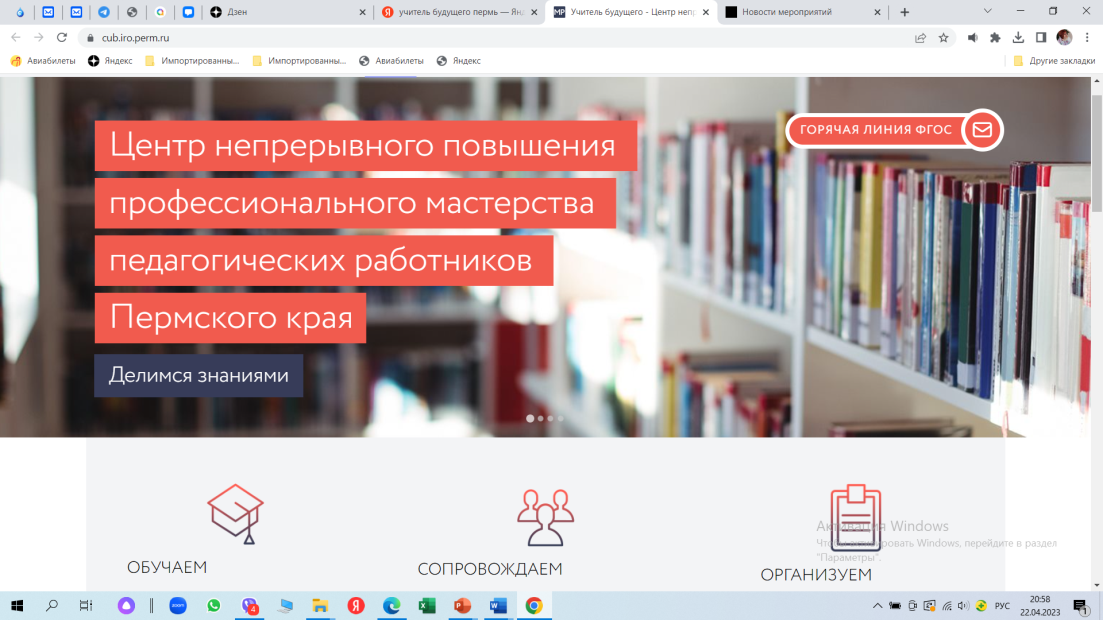 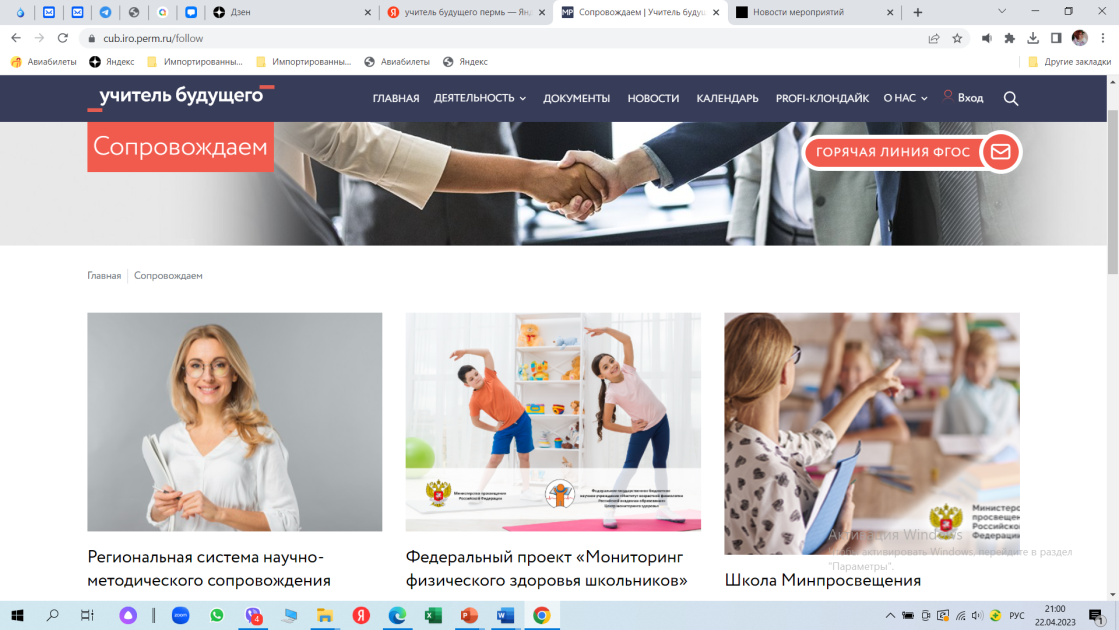 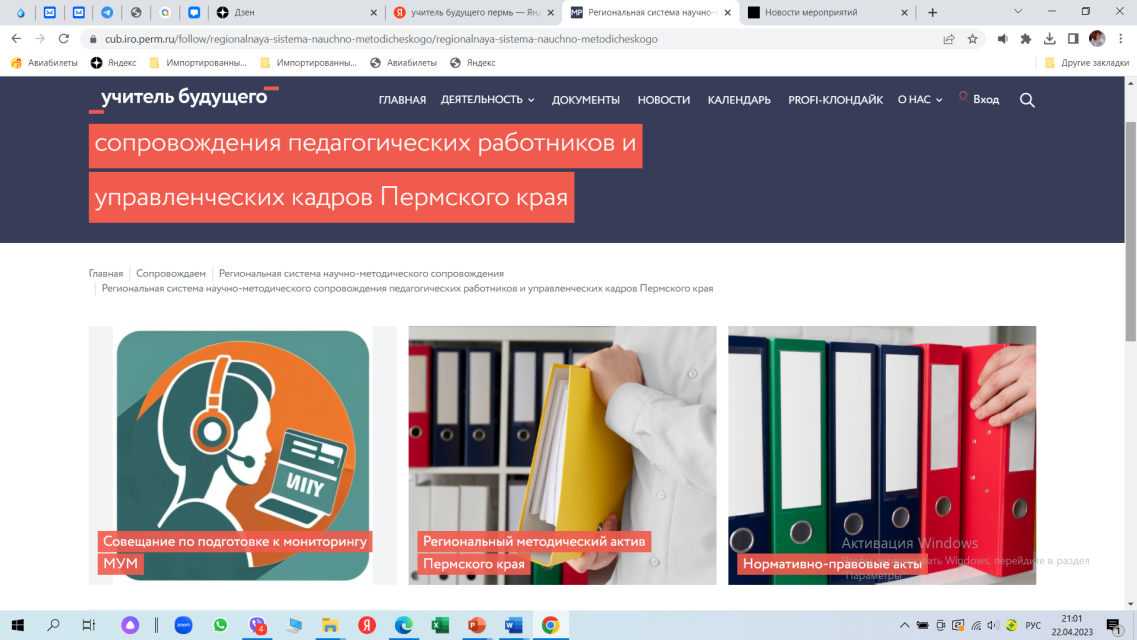 Учебный план… 
Рабочая программа…
Внеурочная деятельность… 
ОДНКНР…
Учебники
..?
4
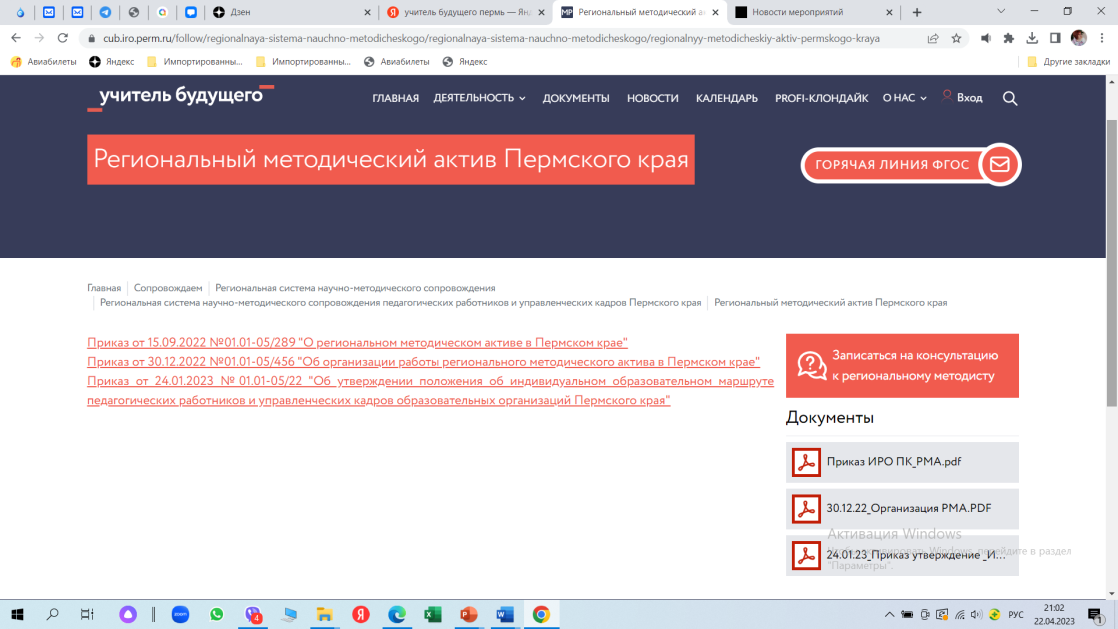 -воспитание
   -обновленные ФГОС
   -функциональная грамотность
..?
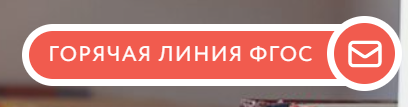 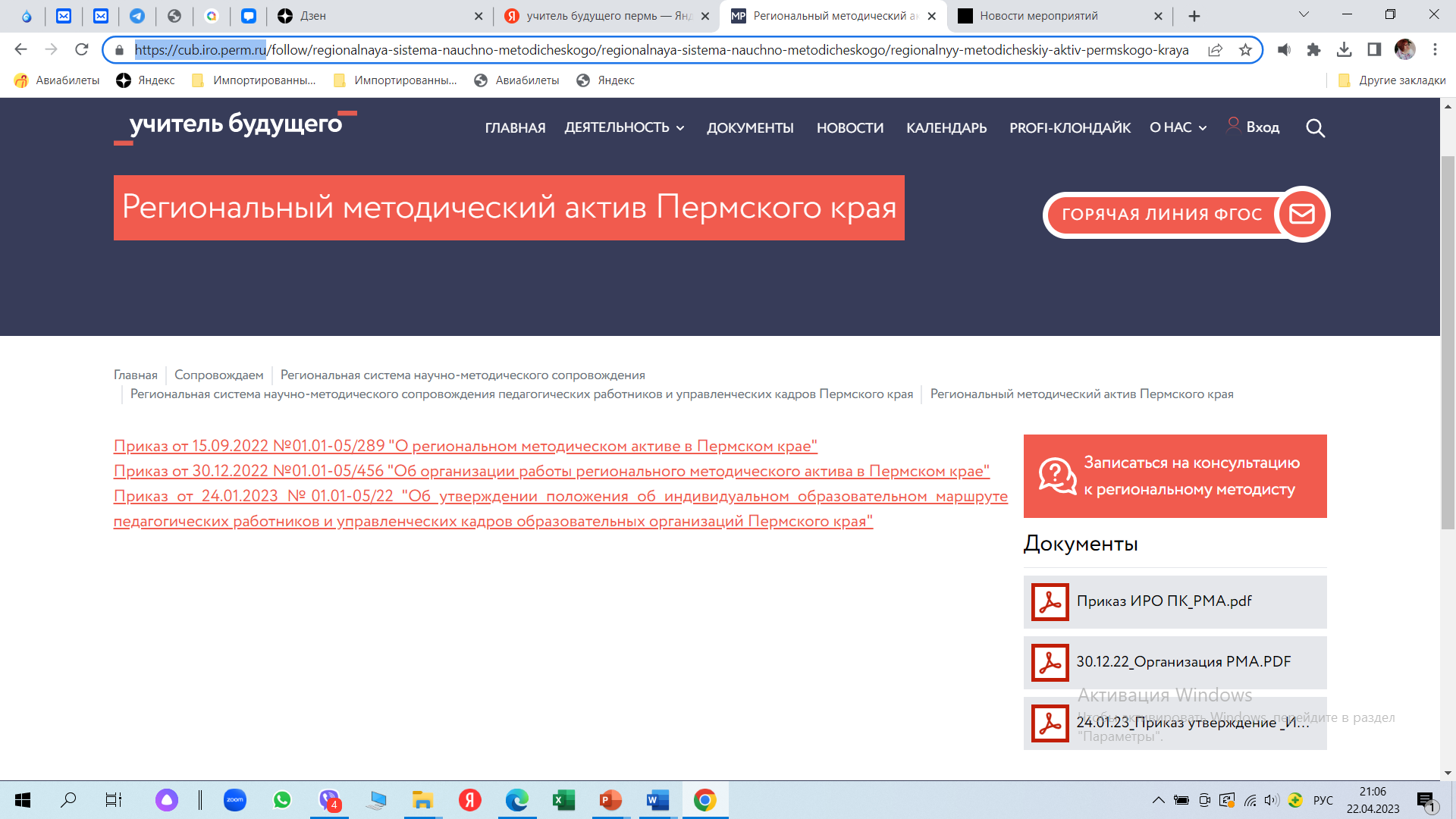 Записаться к региональному методисту на сайте ЦНППМПР
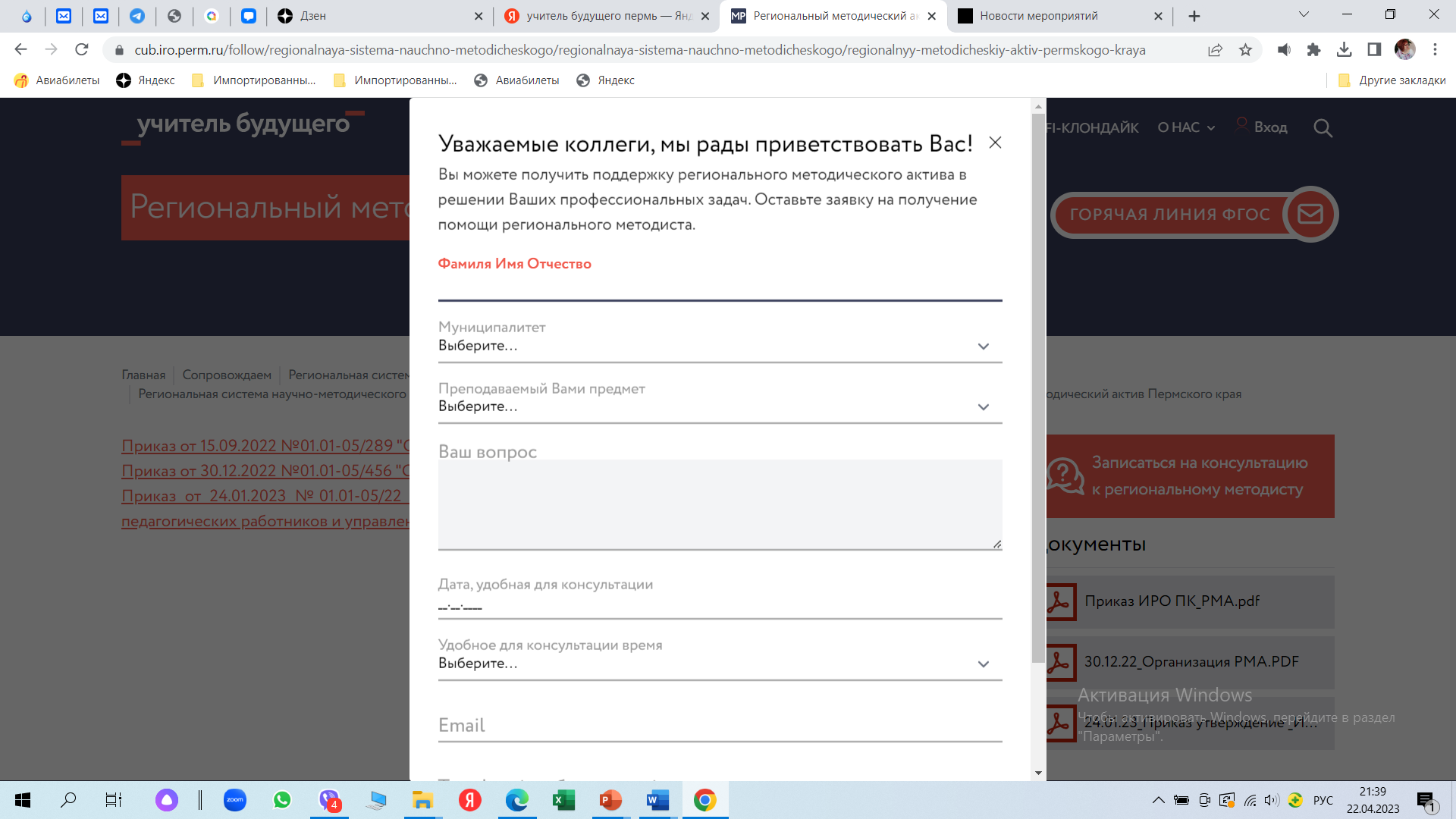 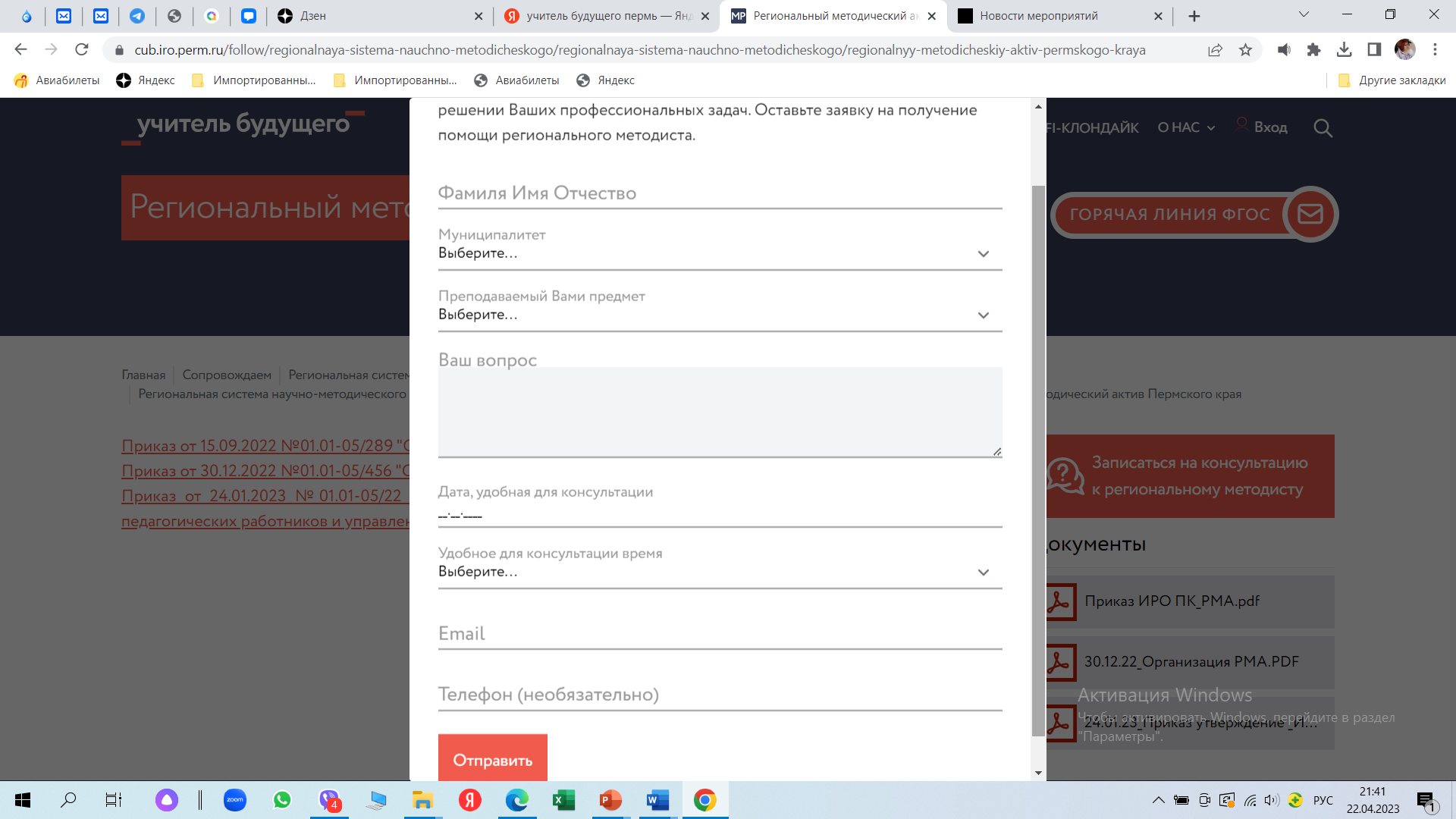 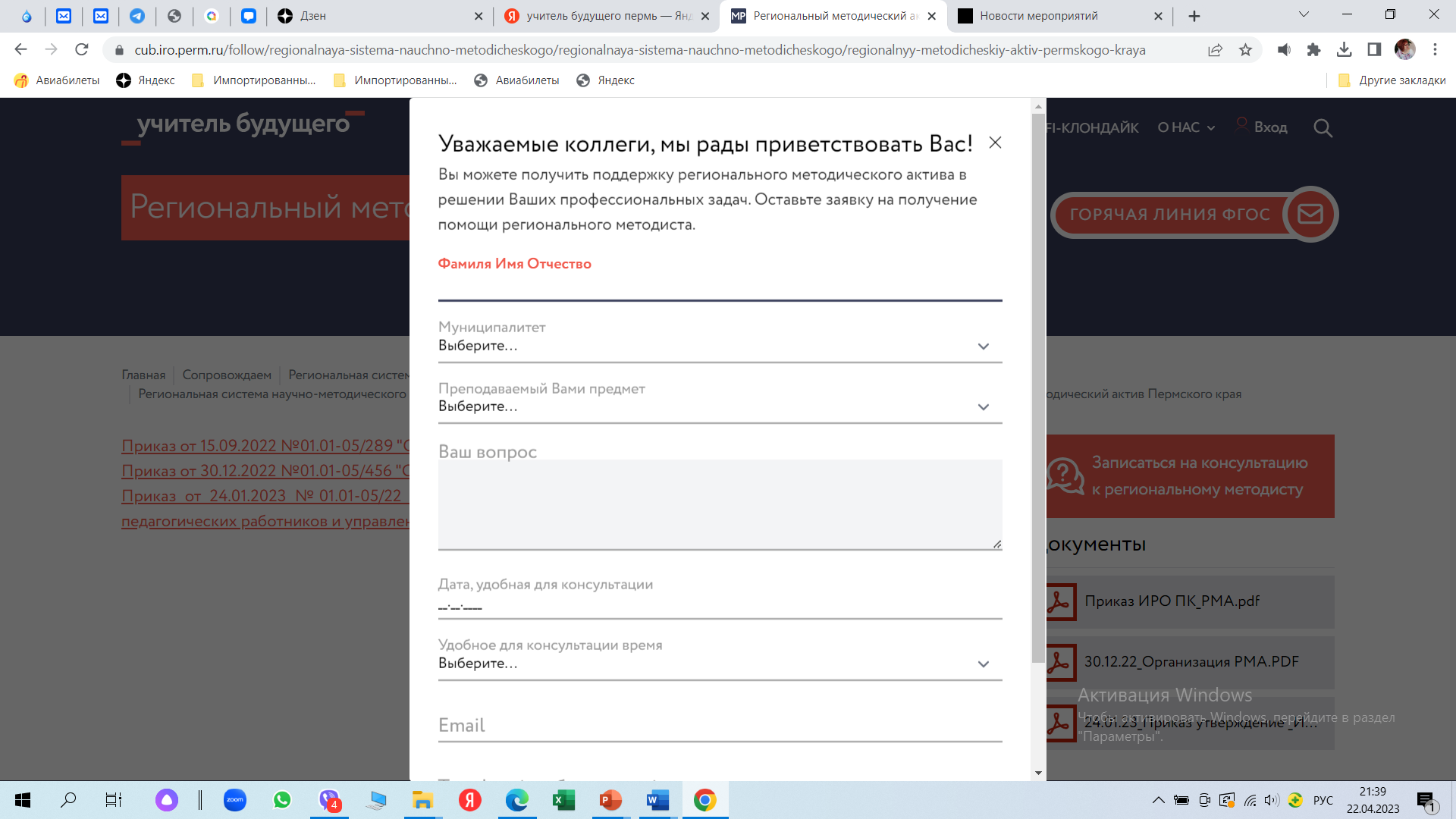 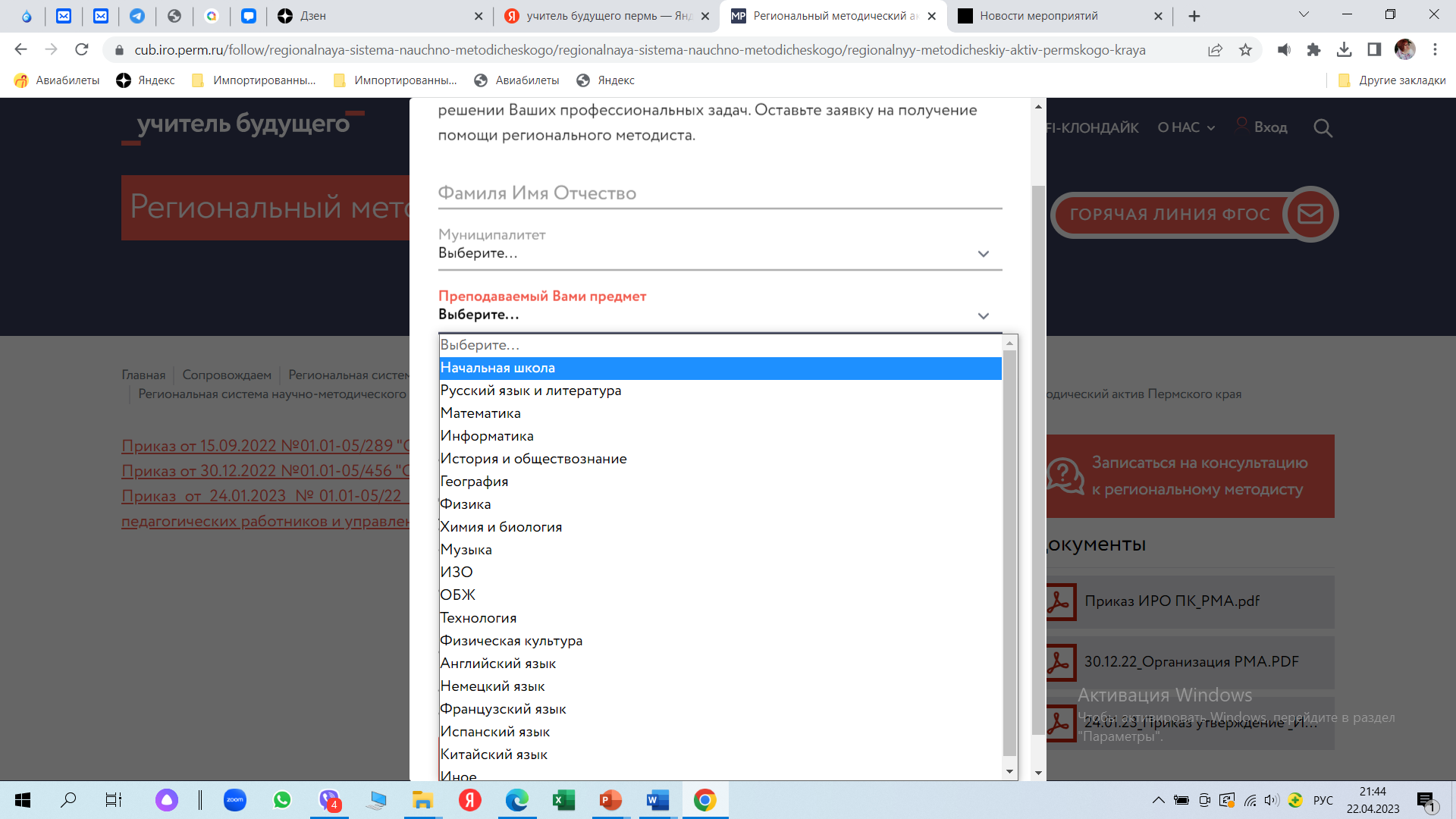 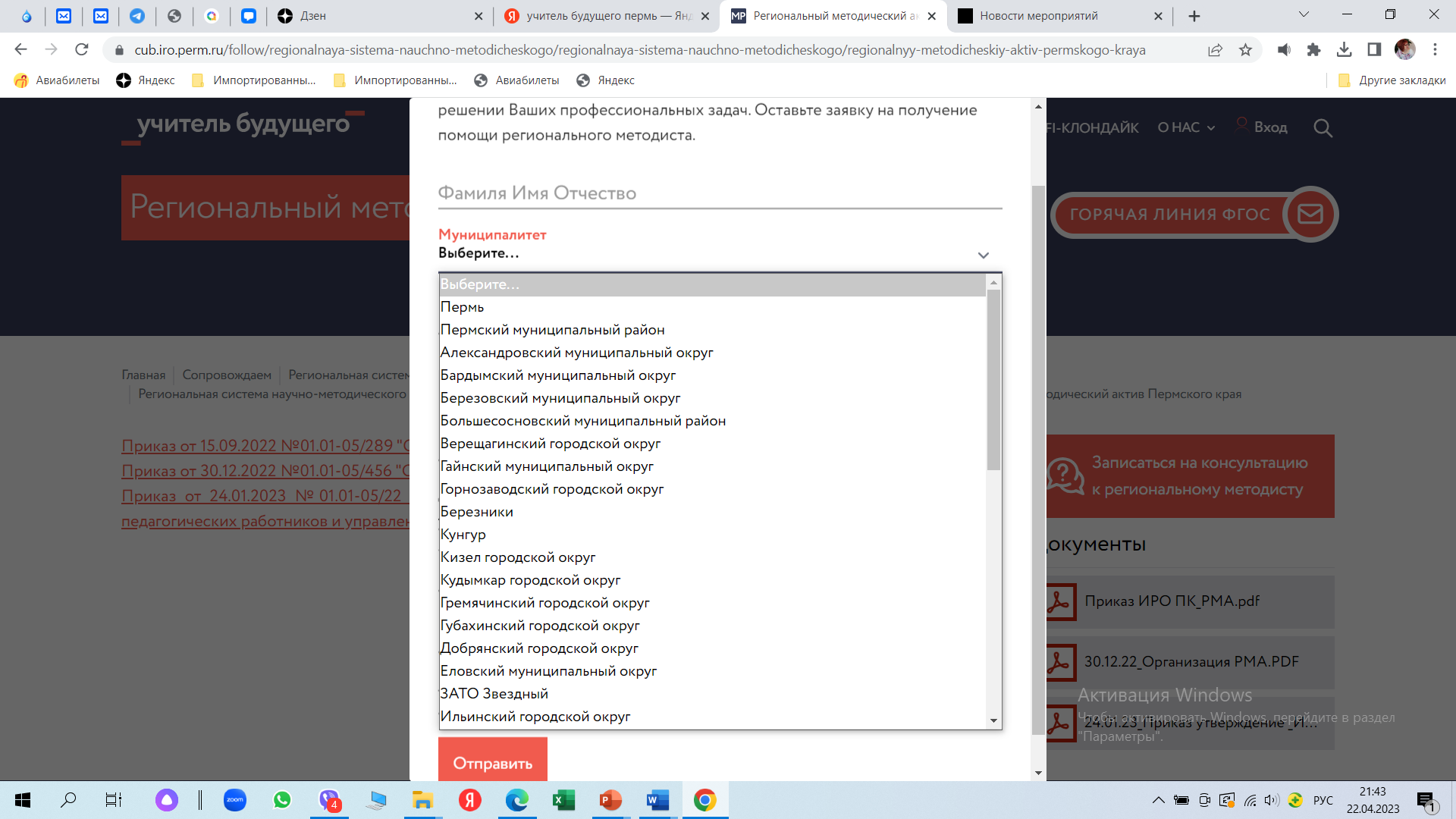 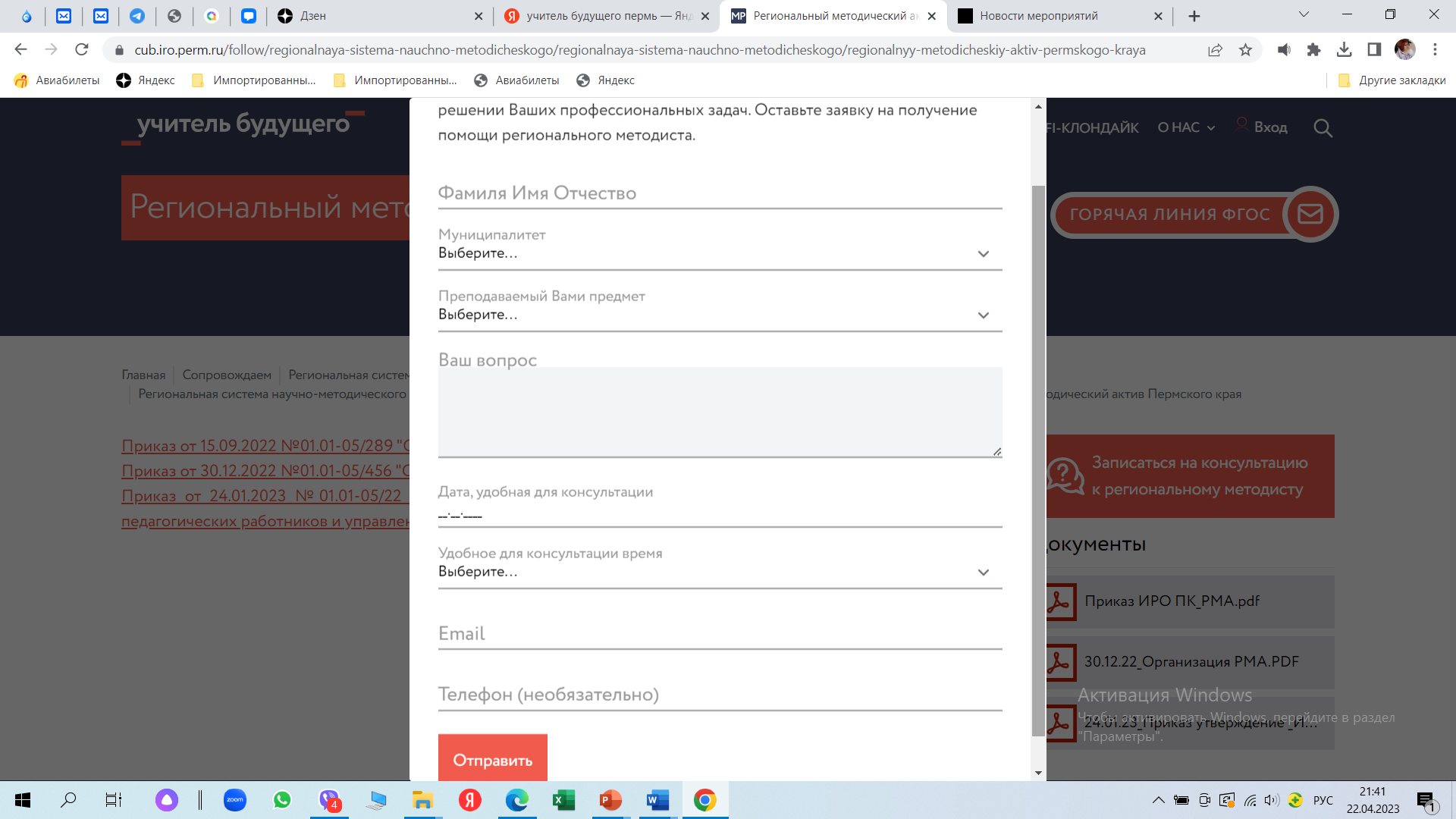 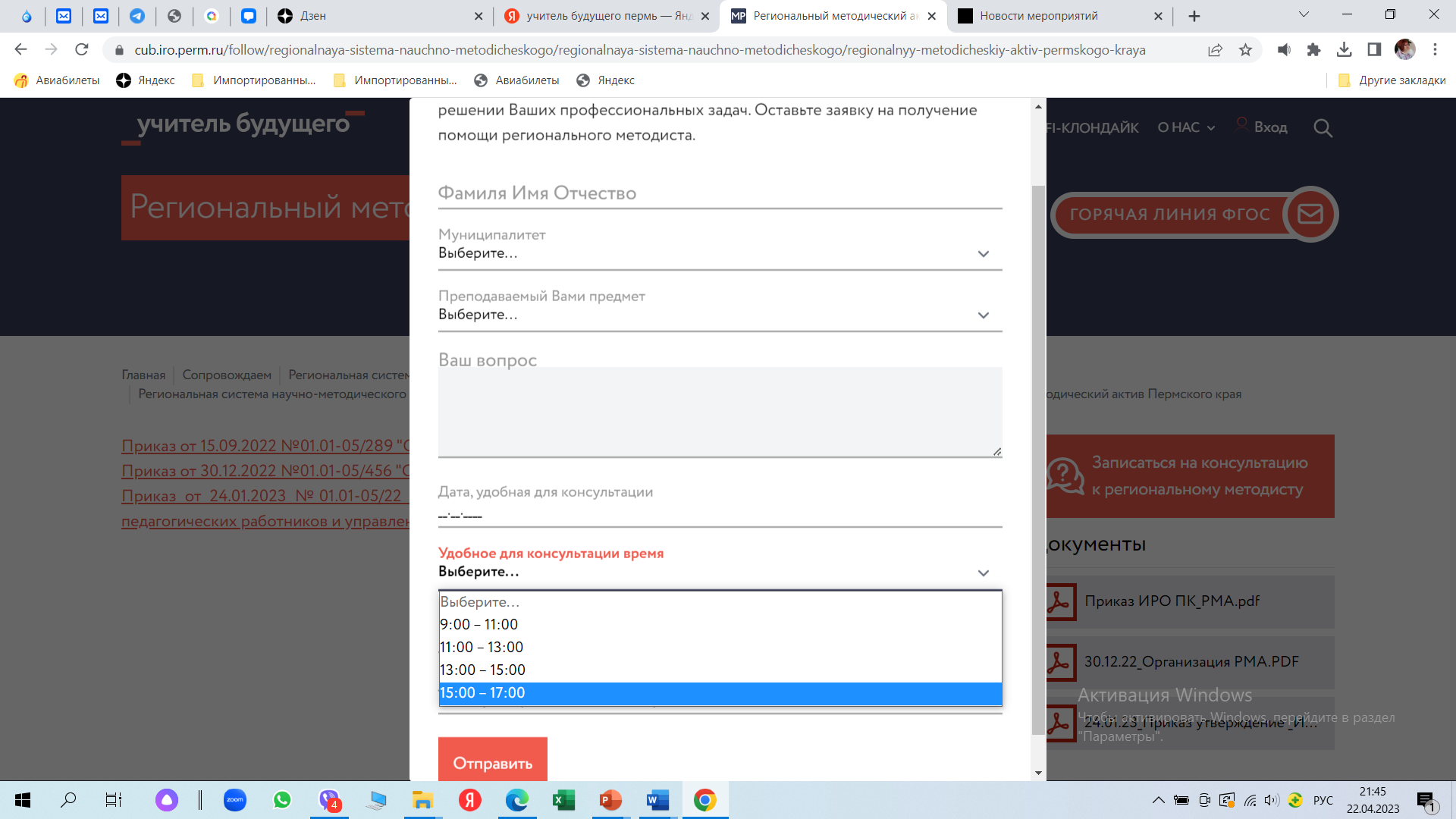 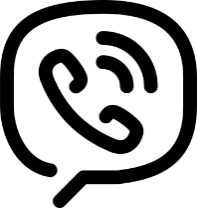 (8-342) 223-33-92
Коновалова Оксана Владимировна, 
методист 
организационно-методического отдела ЦНППМПР ГАУ ДПО «ИРО ПК»
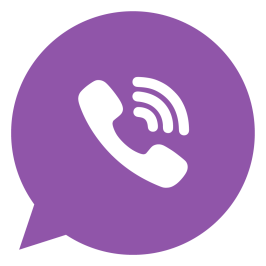 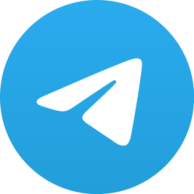 8-982-245-20-01
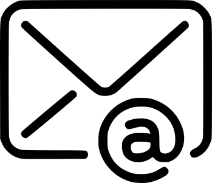 ovk2811@mail.ru
http://cub.iro.perm.ru/
Система работы с региональным методическим активом
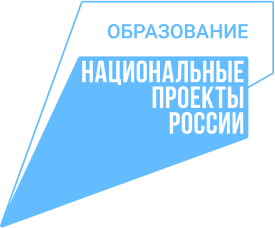 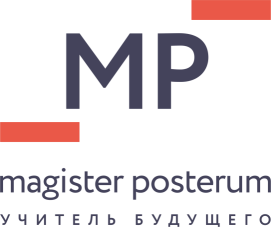 175 ОО Пермского края вошли в список Рособрнадзора школ с низкими образовательными результатами 2023 года
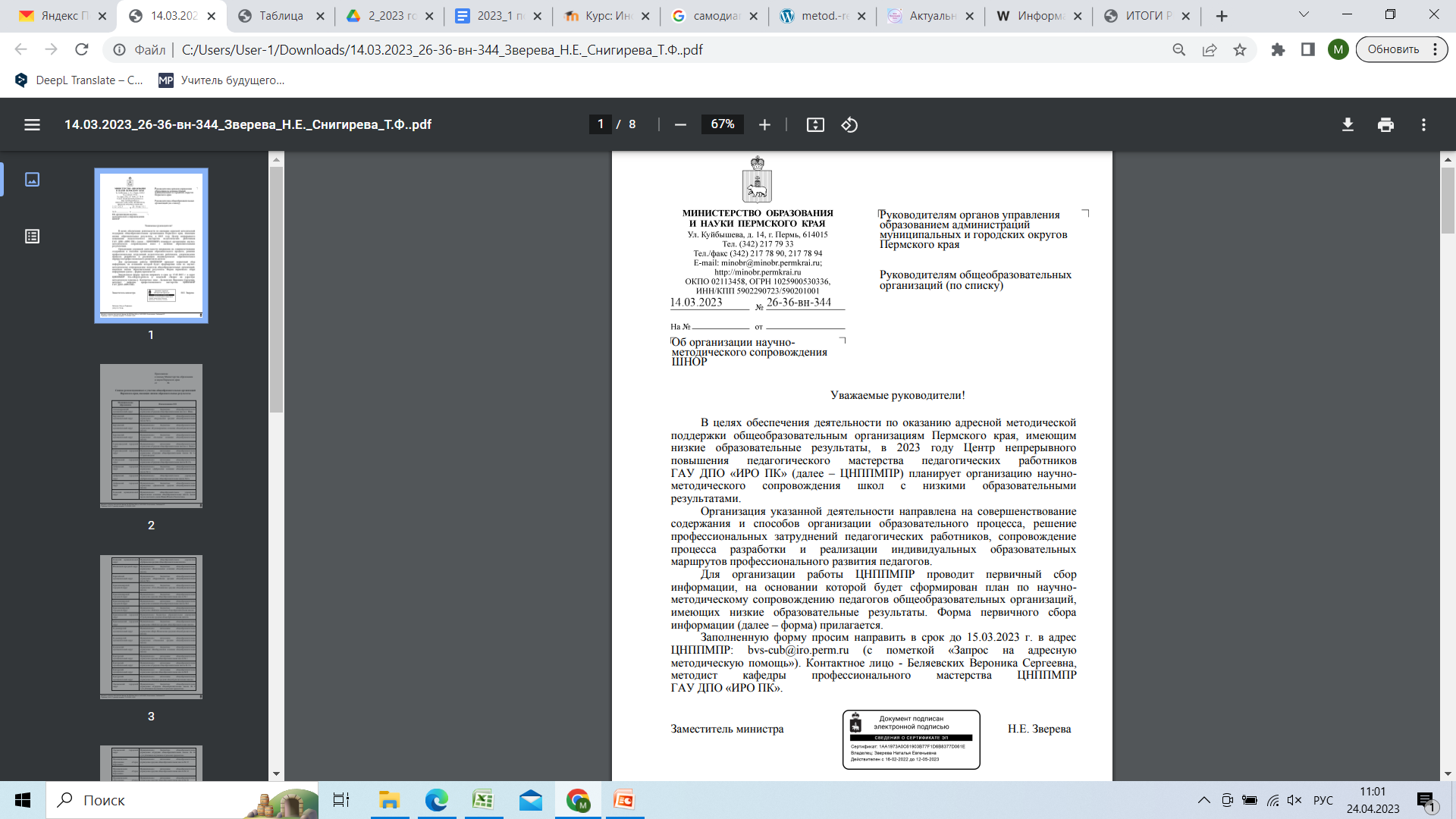 Письмо МОиН ПК № 26-36-вн-344от 14.03.2023 г. «Об организации научнометодического сопровождения ШНОР»
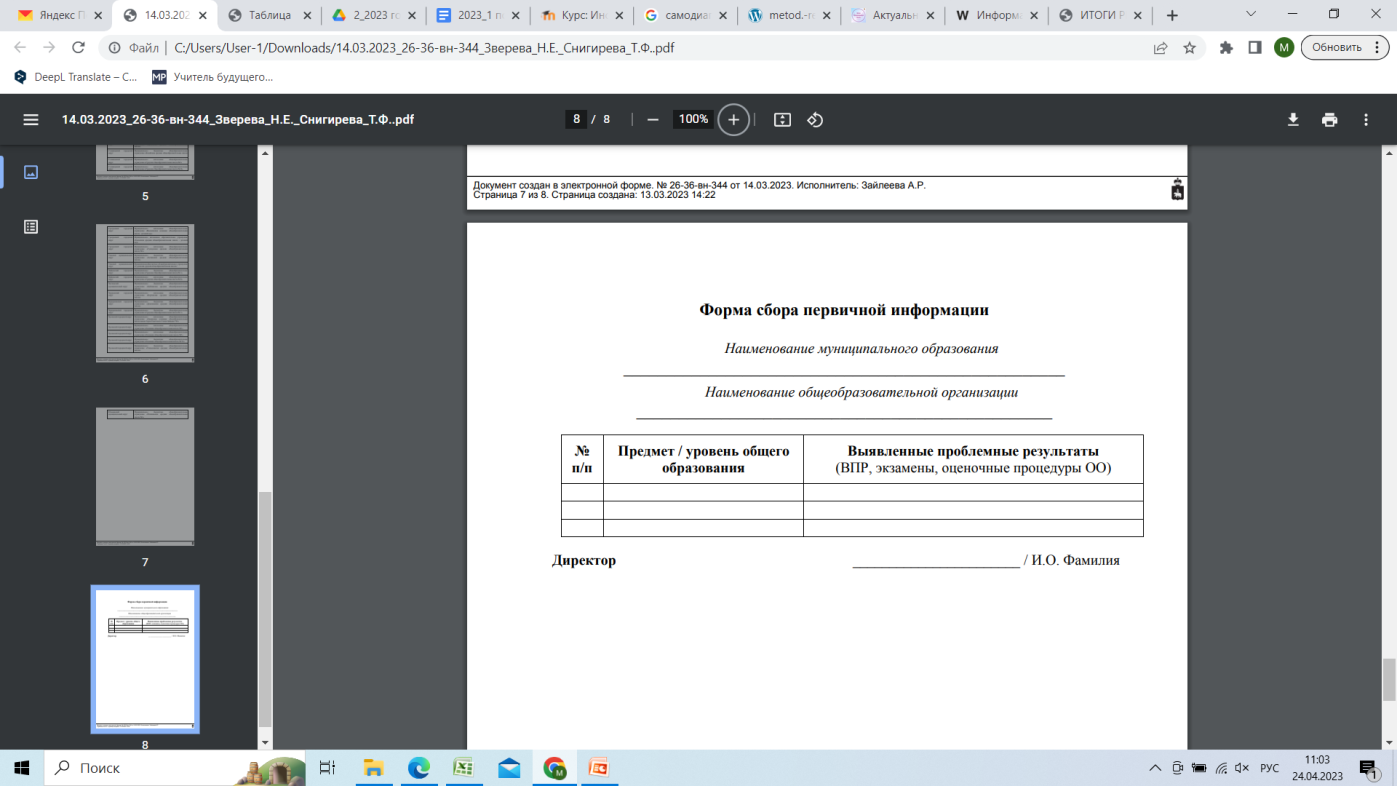 12
Образовательный лифт: ШНОР
50 ОО
работа с педагогическими коллективами
Институциональные механизмы
Региональный методический актив
59 (64) ОО
работа с управленческими кадрами, вновь вошедшимив список Рособрнадзора
72 ОО
работа с педагогическими коллективами, участвовавшими в Проекте 500+ 2021 и 2022 года
Система работы с региональным методическим активом
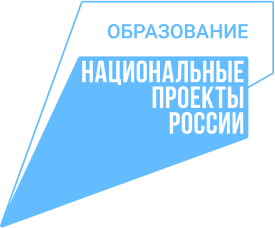 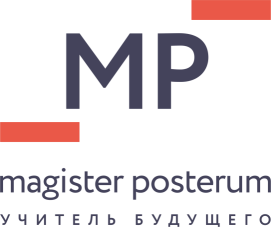 Русский язык
Обществознание
Математика
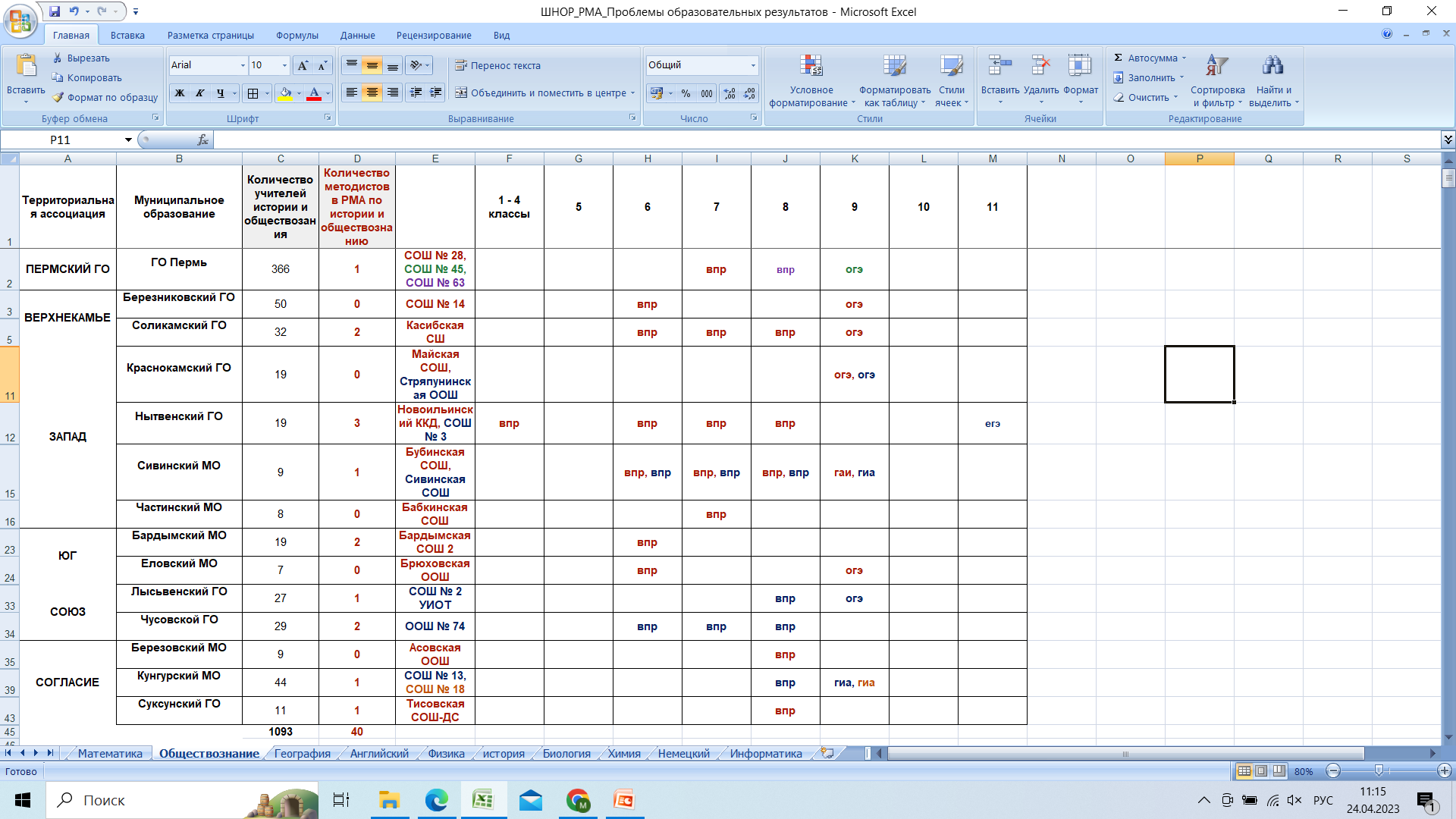 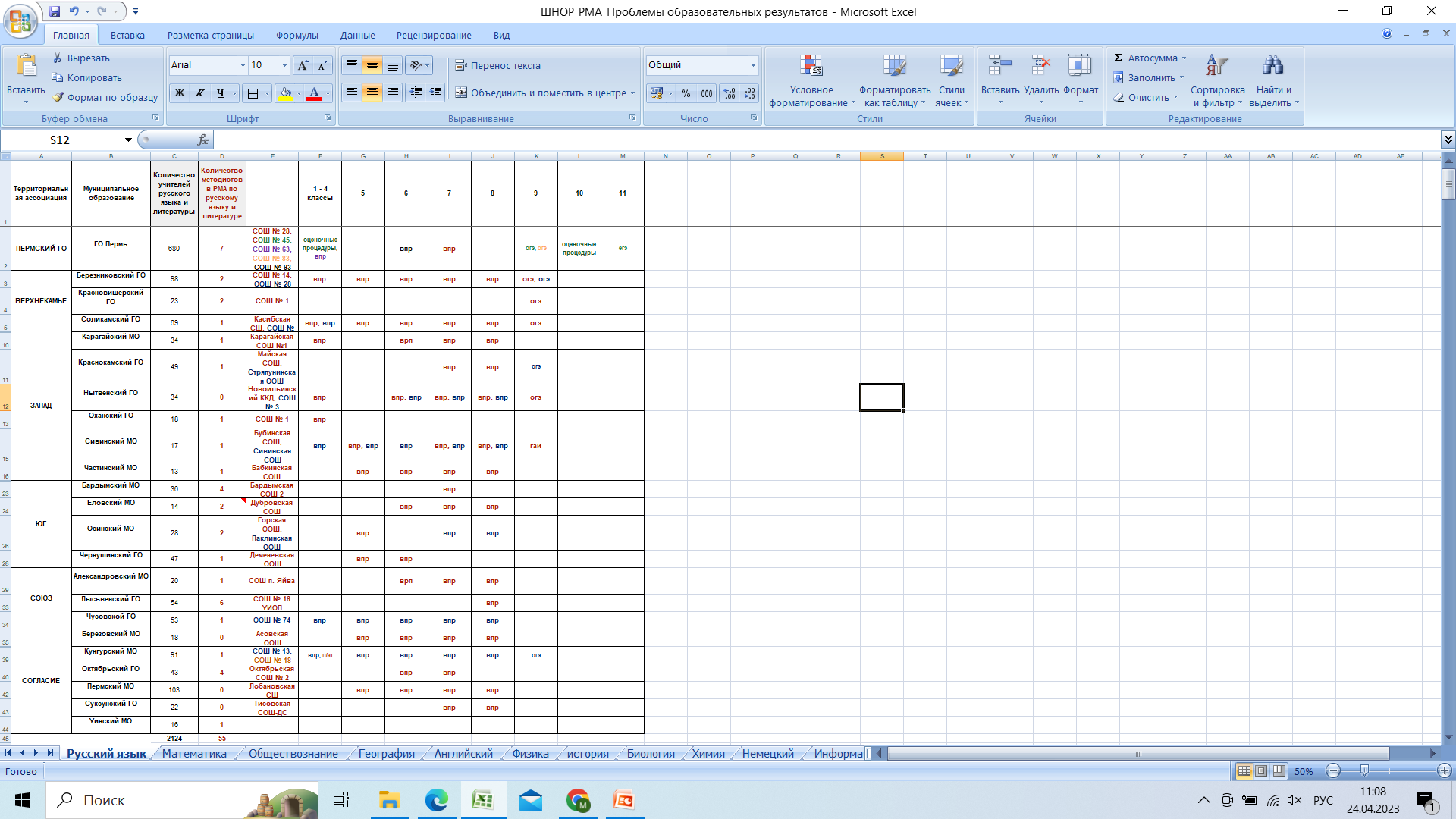 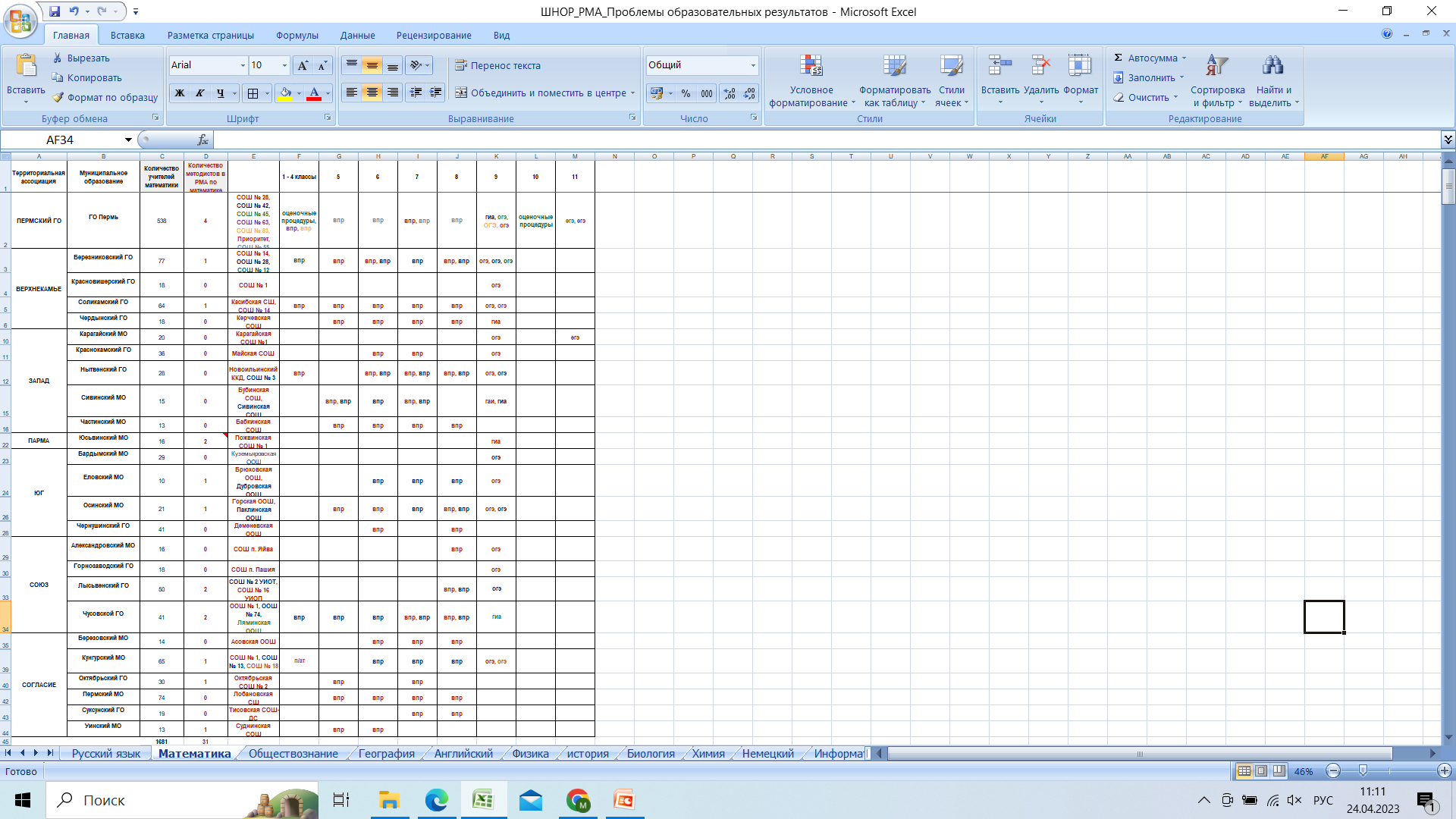 Физика
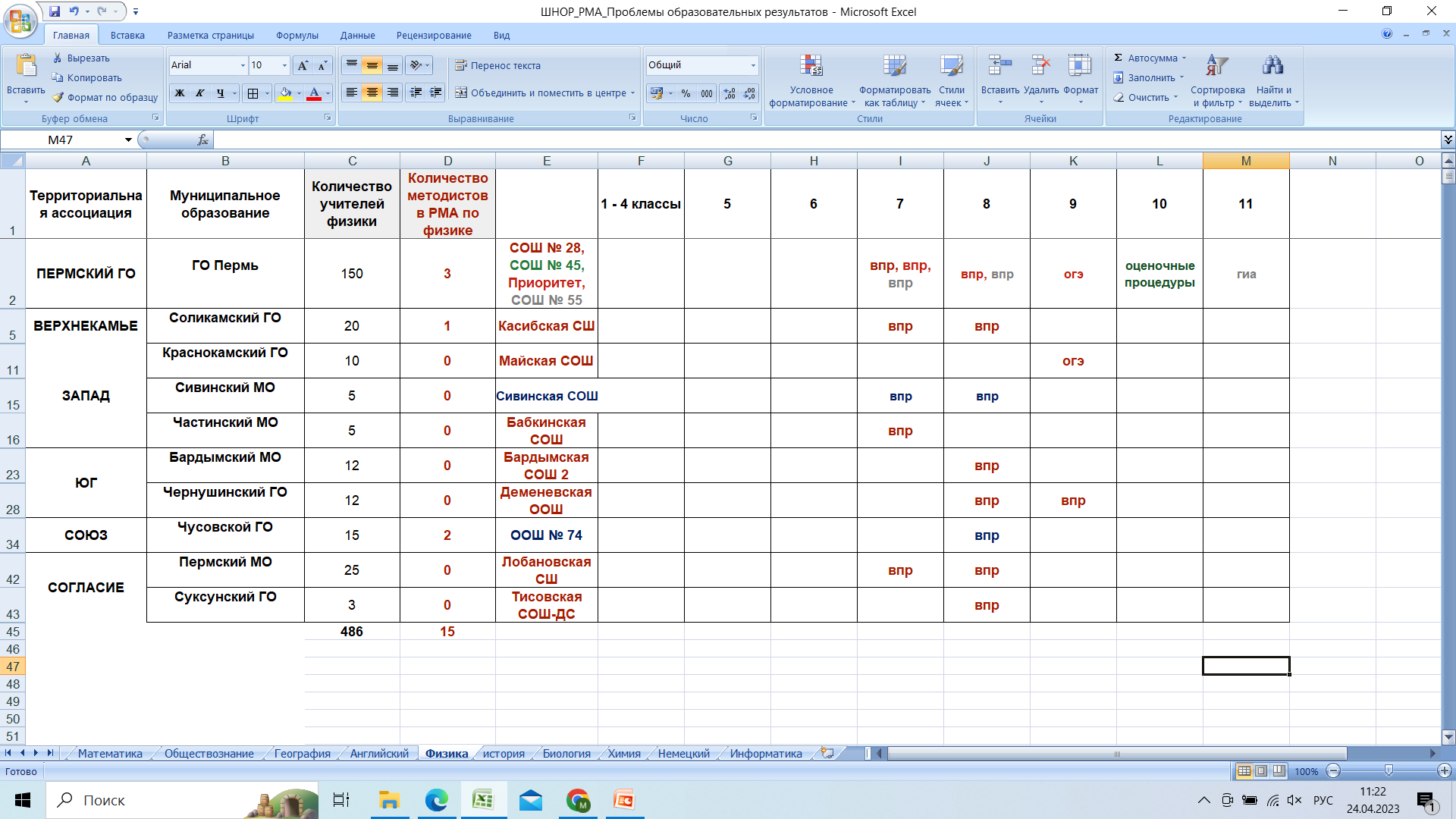 13
География
Английский язык
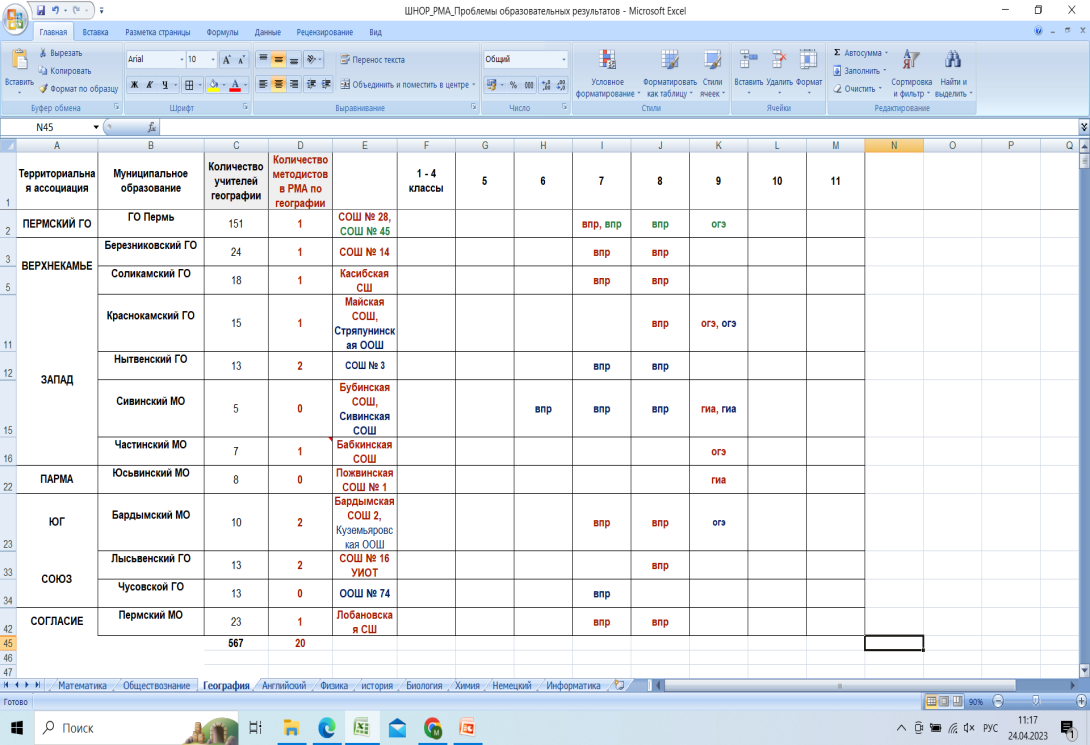 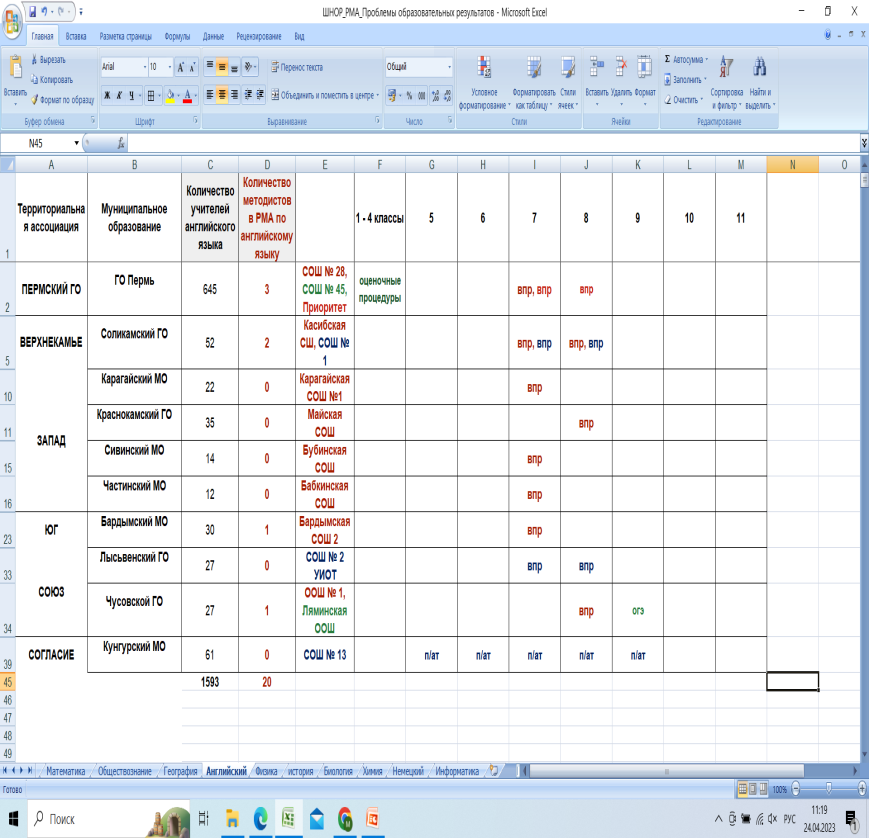